Mobile Apps for Recording Climate Change: A Case Study of Mobile Learning through Citizen Science in Four Urban Secondary Schools in India
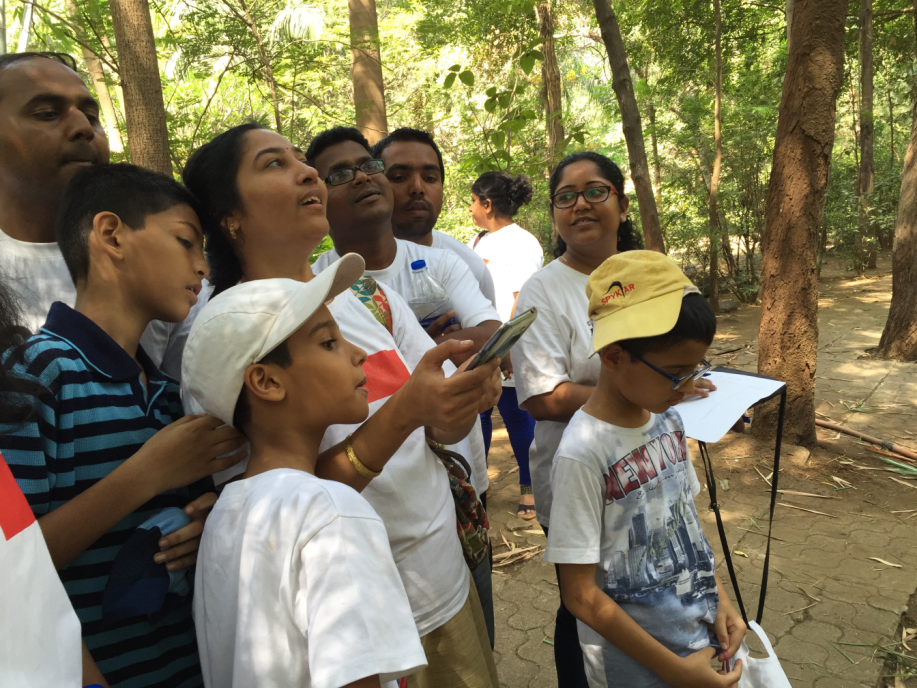 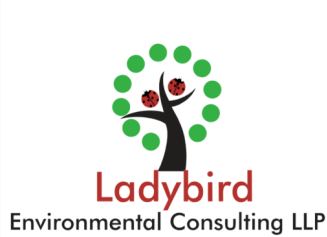 Presented by  Dr. V. Shubhalaxmi
Founder & Director
Ladybird Environmental Consulting LLP
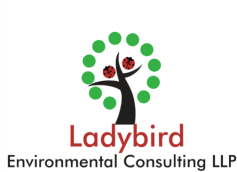 Why m-education for education
m-learning (use of mobile devices to deliver education anytime anywhere)
India has the second largest mobile phone users in the world – 900 million mobile phone users
Use of mobile technology  provides an opportunity to remodel and upgrade current education delivery system
Environment education being handson and field oriented will benefit inclusion of mobile technology as one of the tools.
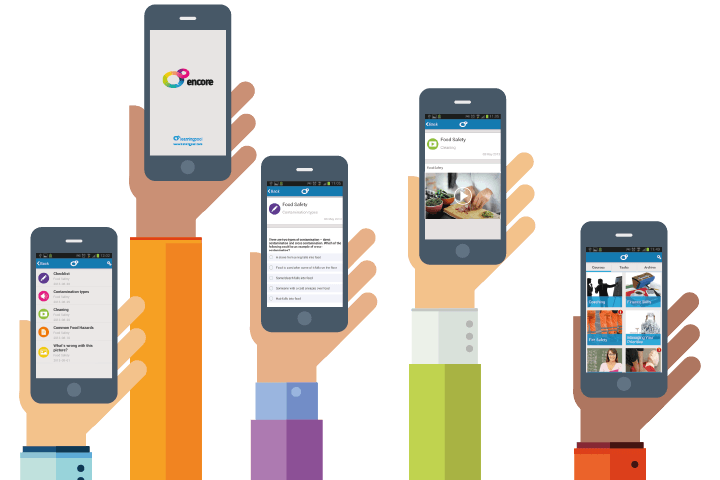 [Speaker Notes: SLIDE 1: FOUNDATION OF THE PROJECT

The seed for this project began with the promotion of Digital India – which is a programme launched by Government of India to transform India into a digitally empowered society.
We felt mobile technology recently advancing in such a rapid speed, can be used as a tool for empowering the society and transforming India.
India being the second largest mobile phone users in the world of around 900 million users (almost every single person in urban areas would have a mobile phone; professionals, students, childrens, labourers, etc everyone are obsessed with mobile phones now a days) This proved to be most important resource for our project. 
We thought we could use this mobile technology to remodel and upgrade education delivery system.
There has also been a recent introduction of m-learning especially in rural areas which is use of mobile devices to deliver education anytime anywhere for adult learning.]
Mobile apps for climate change (2014-15)
In July 2014, a team of alumni of International Exchange Programme won a global grant competition of 25000 USD by U.S. State Departments – Alumni Innovation Engagement Fund (AEIF 2014)
Three Android mobile apps  for 50 commonly found species of birds, butterflies and trees in urban areas were developed namely iTrees, iButterflies and iNaturewatch Birds.
A citizen science programme was launched among secondary schools of four metros; Mumbai, New Delhi, Hyderabad and Kolkatta to collect data on the impact of climate change on urban biodiversity with the help of these mobile apps
These mobile apps fits the definition of m-learning (as this was the first project in India where schools allowed use of mobile phones for a project)
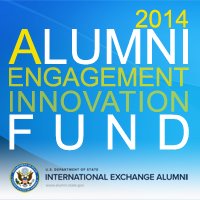 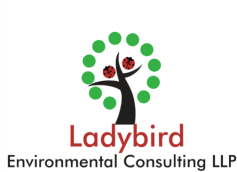 Purpose of the project
Can mobile apps be used for documenting  climate change impact on urban biodiversity????
two major questions
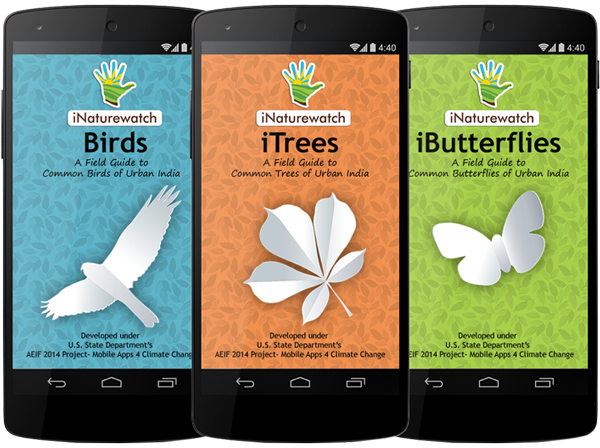 Would mobile apps help school students in outdoor learning?????
process
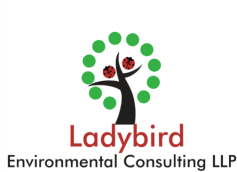 Highlights of apps & website
APPs
Inspired from Audobon e-guides
50 species of birds, butterflies and trees 
Total of 447 photographs used
Features male/female birds/butterflies, life cycles of butterflies, tree leaves, fruit and flowers 
Bird calls included
WEBSITE
Citizen science  could register on the website 
Approach to report sightings 
Collects and presents data
Contains guidelines for study 
Supportive datasheets available for download
Tutorial video on YouTube:
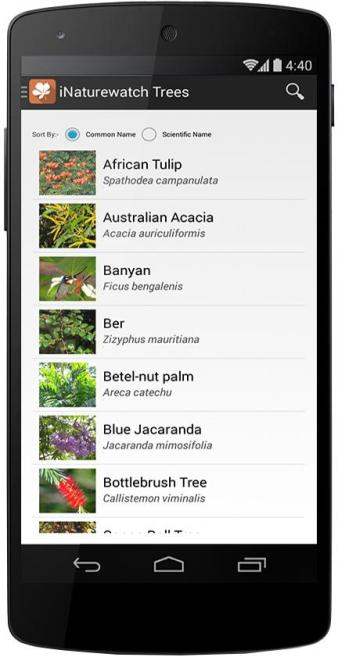 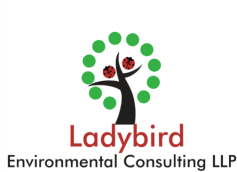 ibutterflies
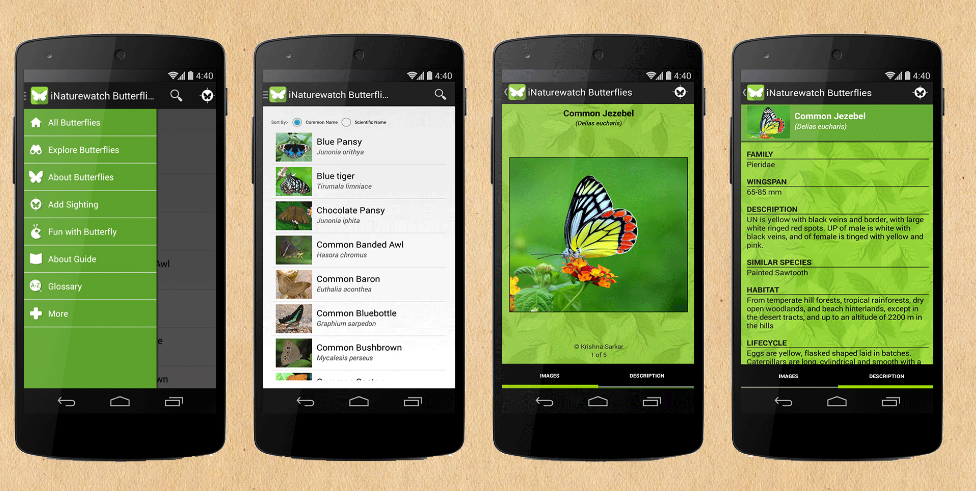 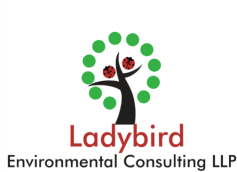 Inaturewatch birds
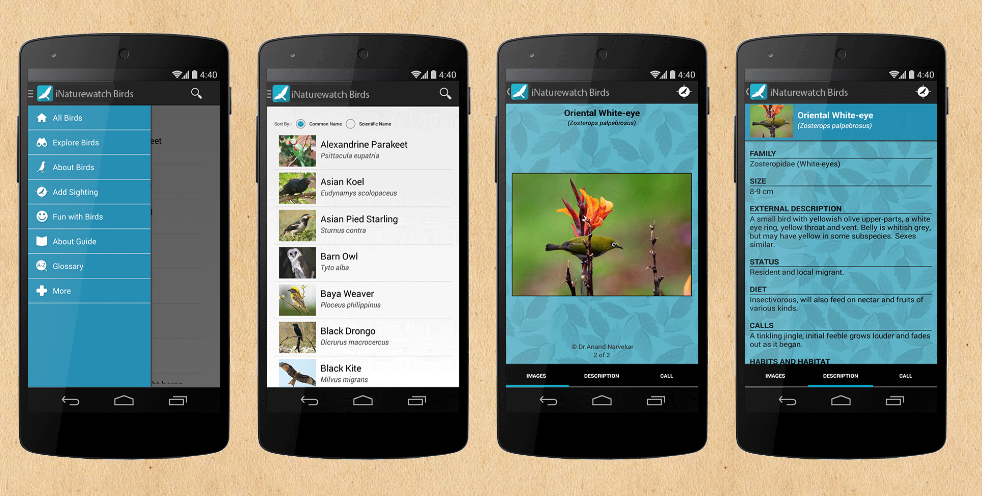 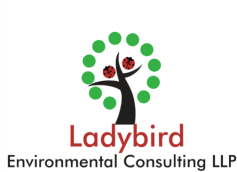 itrees
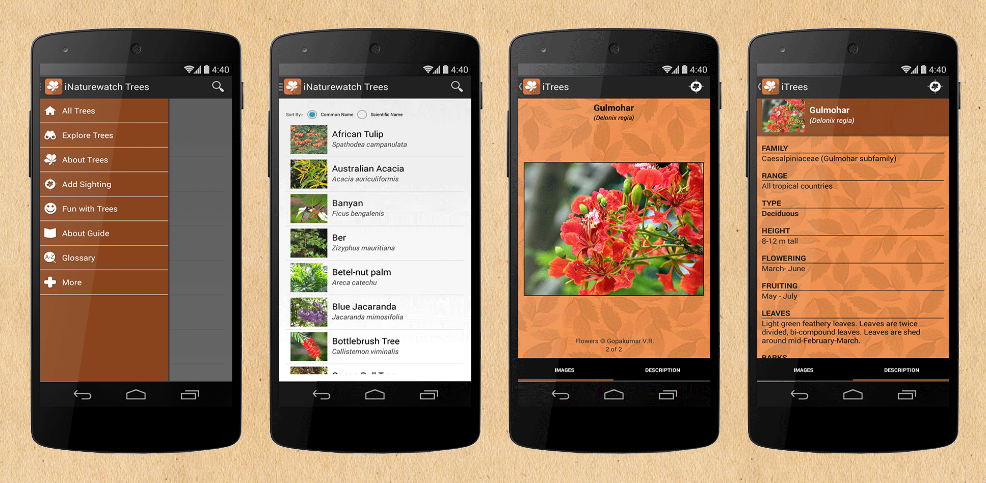 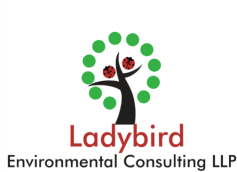 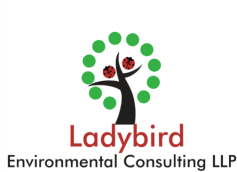 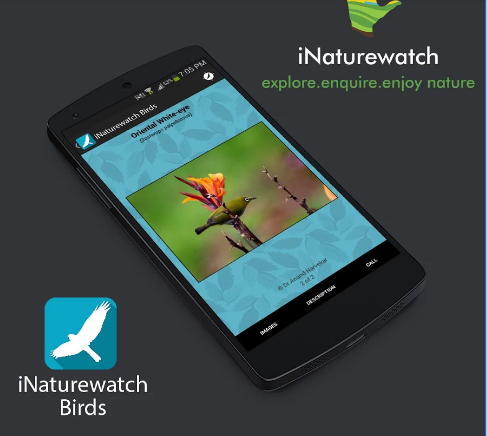 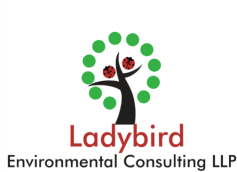 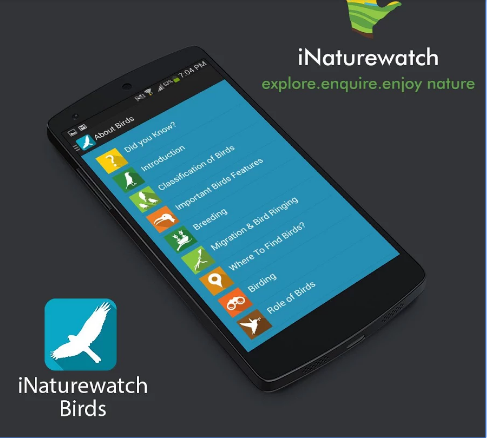 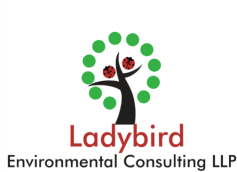 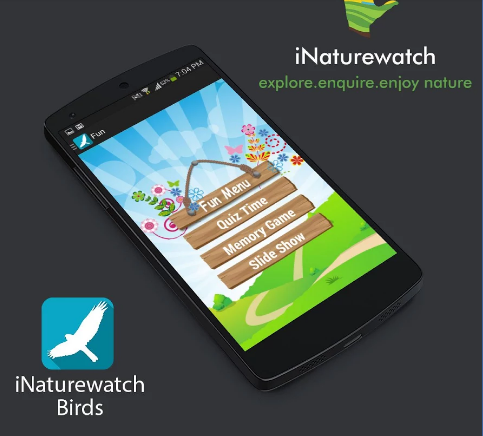 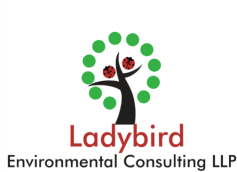 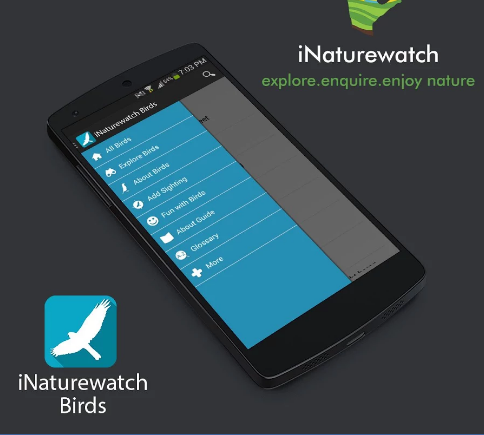 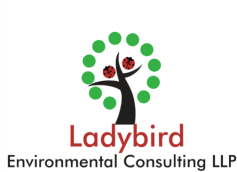 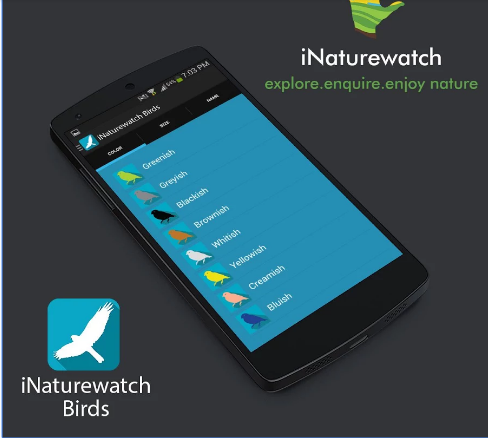 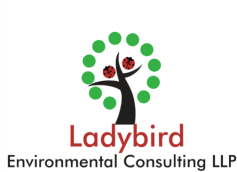 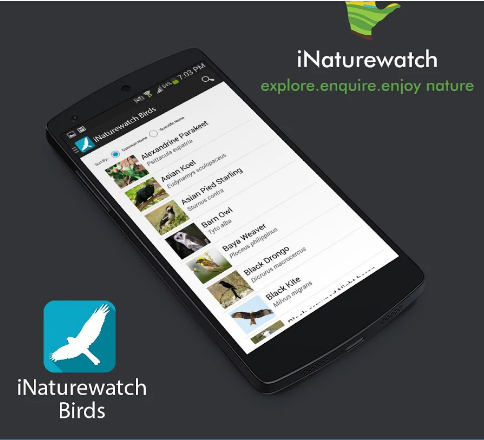 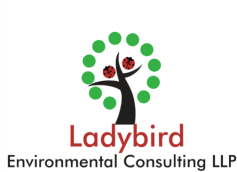 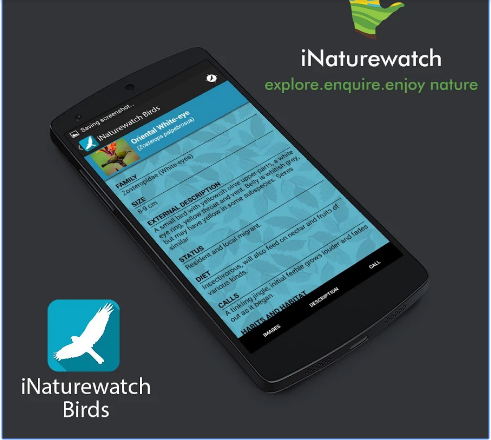 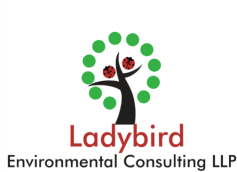 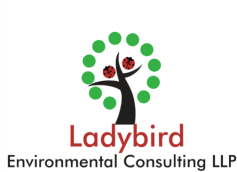 Project website
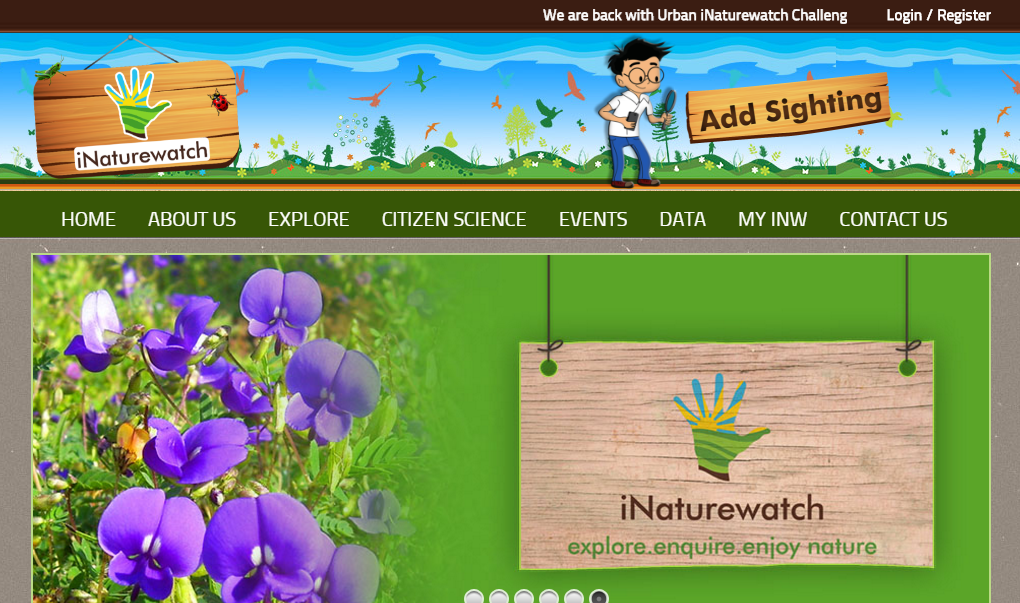 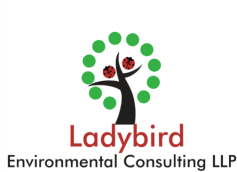 Project partners
New Delhi, Kolkatta, Hyderabad
Mumbai
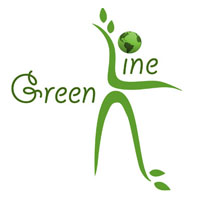 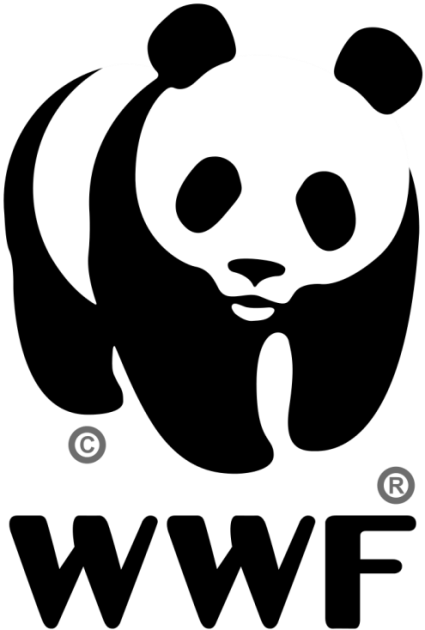 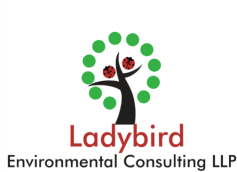 Launch of Mobile Apps
12 December 2014
Launched on 
Available for free download on
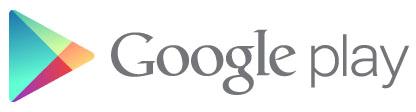 DOWNLOAD RANGE : 1000 -5000 ALL OVER THE WORLD (AROUND 11 COUNTRIES)
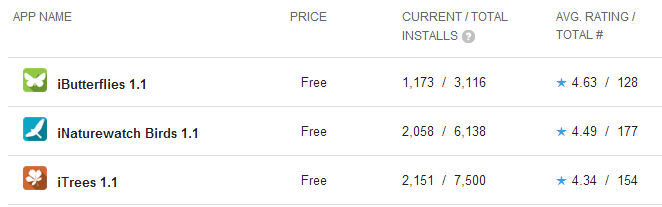 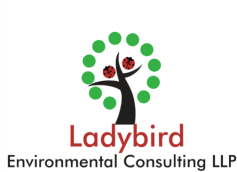 Launch Programmes
Launched in four metros; Mumbai, New Delhi, Hyderabad, Kolkatta
Orientation to participating students were provided
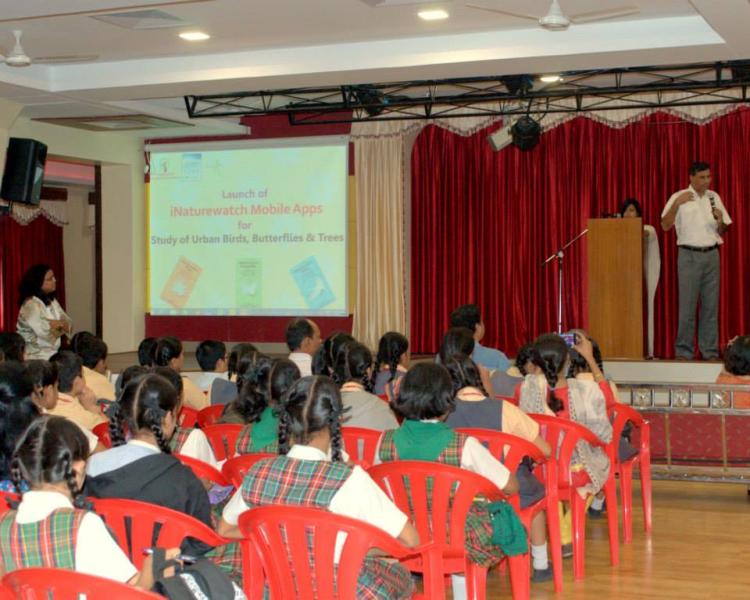 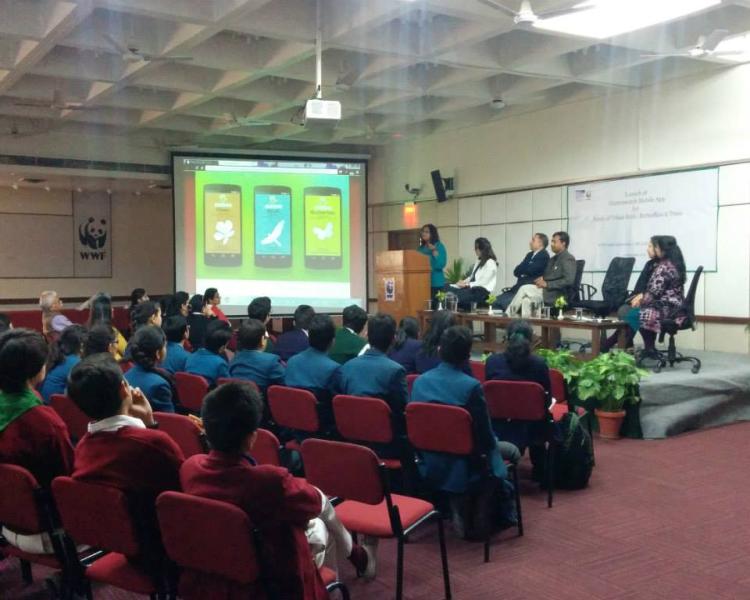 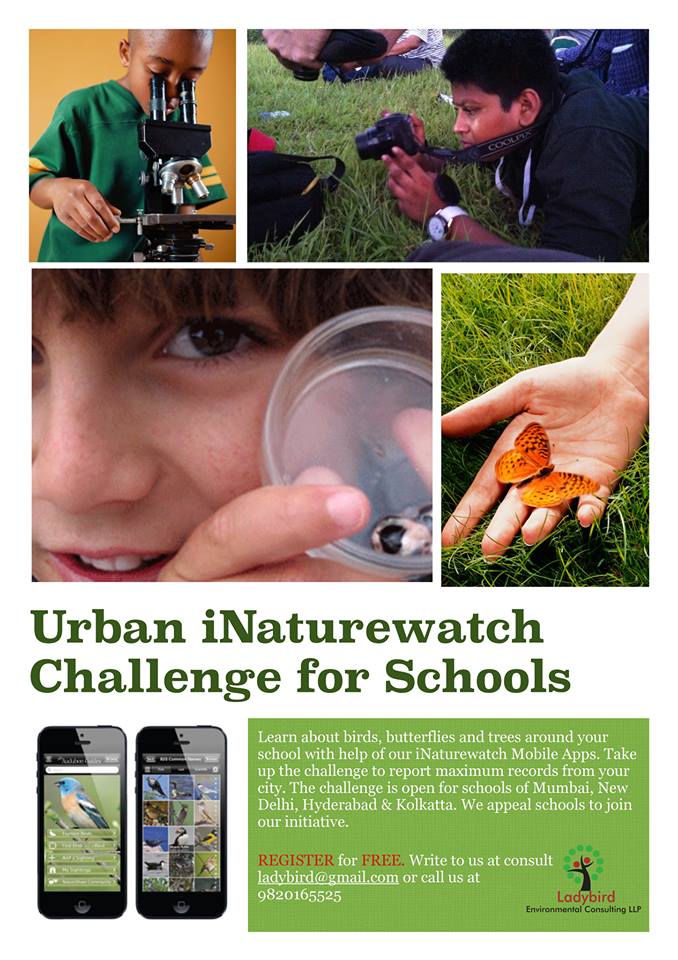 Urban inaturewatch challenge
In order to incentivize the students a competition on data  collection was launched.

The challenge was part of the student project
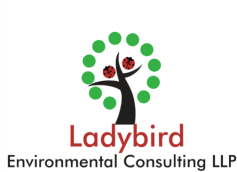 Data Collection
DATA COLLECTION:
JAN 2015 – APR 2015
COLLECTED THROUGH ECO CLUBS, NATURE WALKS
TEACHERS SUPERVISION OF THE WORK
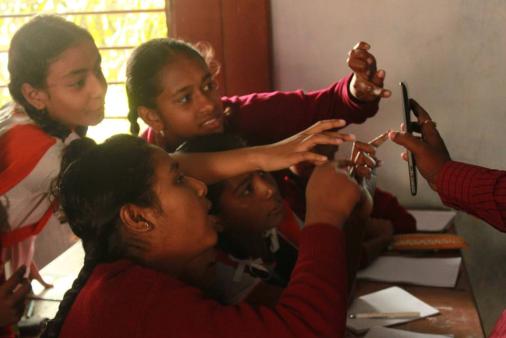 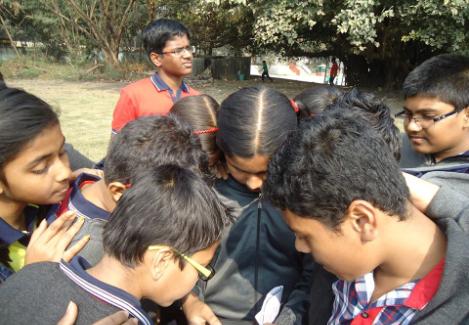 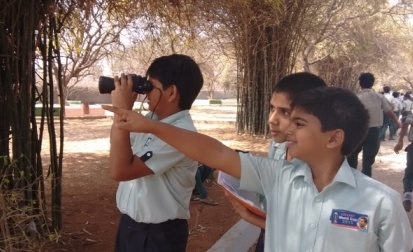 47 TREE SPECIES
50 BUTTERFLY SPECIES
48 BIRD SPECIES
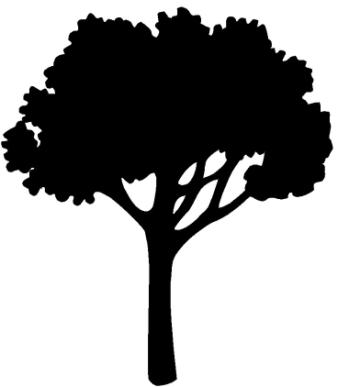 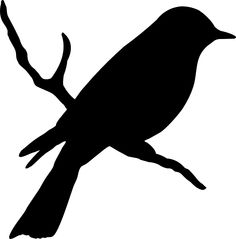 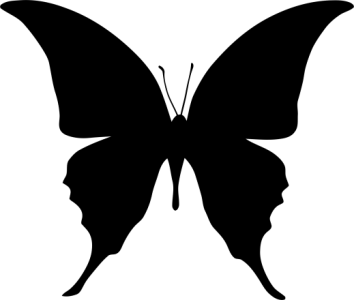 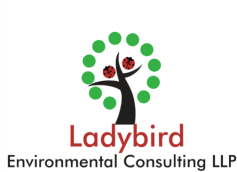 DATA DISPLAY
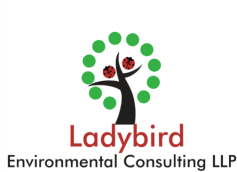 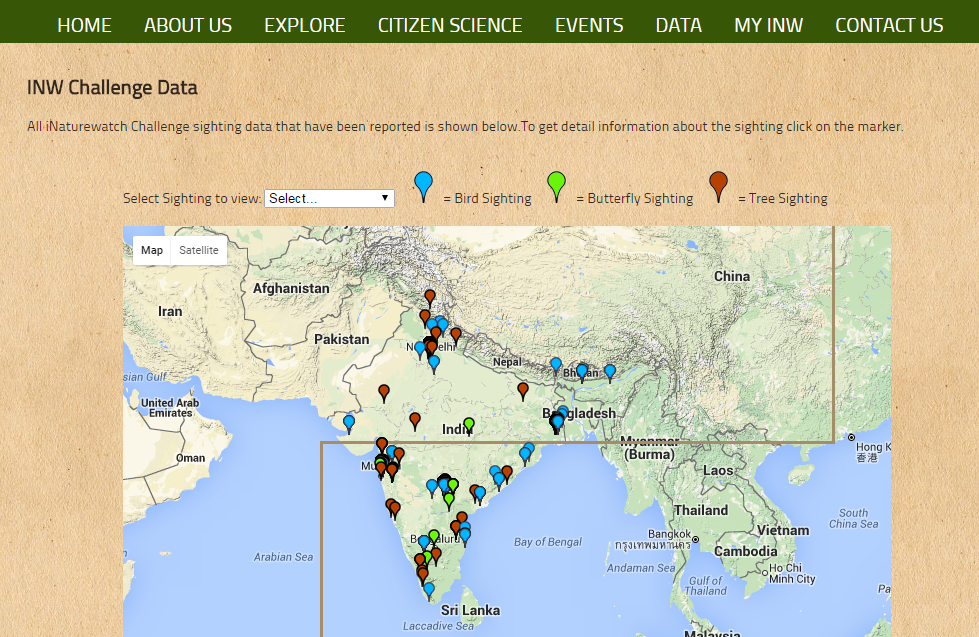 Conclusion
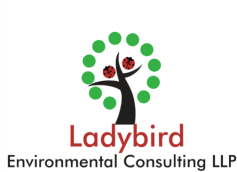 Urban iNaturewatch Challenge concluded in April 2015
Total of 2227 records were sighted
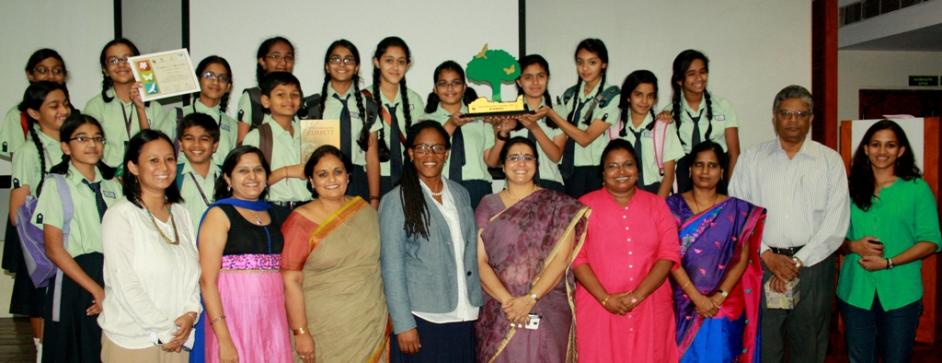 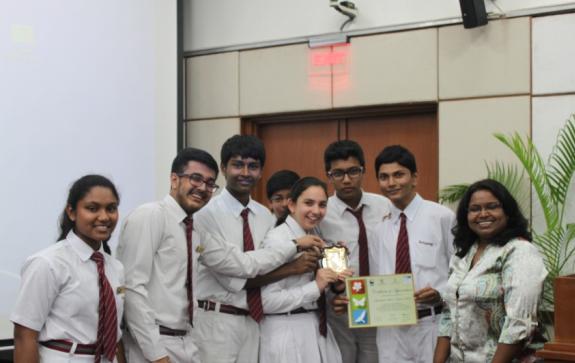 DELHI VALEDICTORY FUNCTION
WINNER SCHOOL - SPRINGDALES
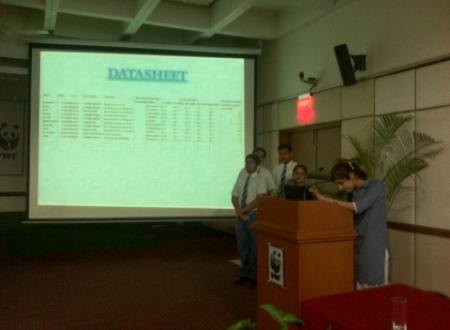 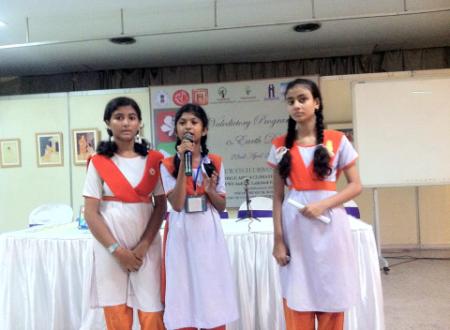 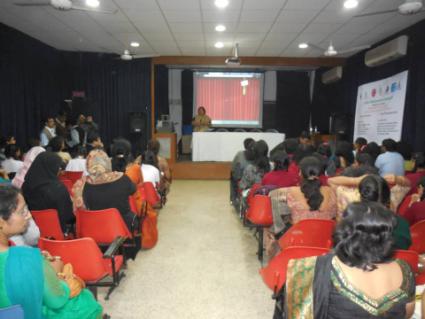 KOLKATA EVENT
PRESENTATION BY STUDENTS
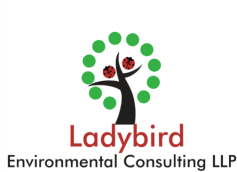 Urban iNaturewatch Challenge
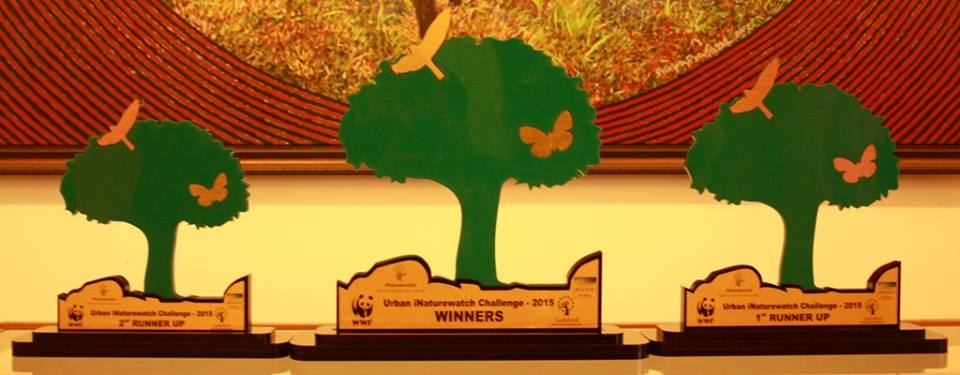 CHALLENGE TO RECORD HIGHEST NUMBER OF SIGHTINGS
Data Interpretation
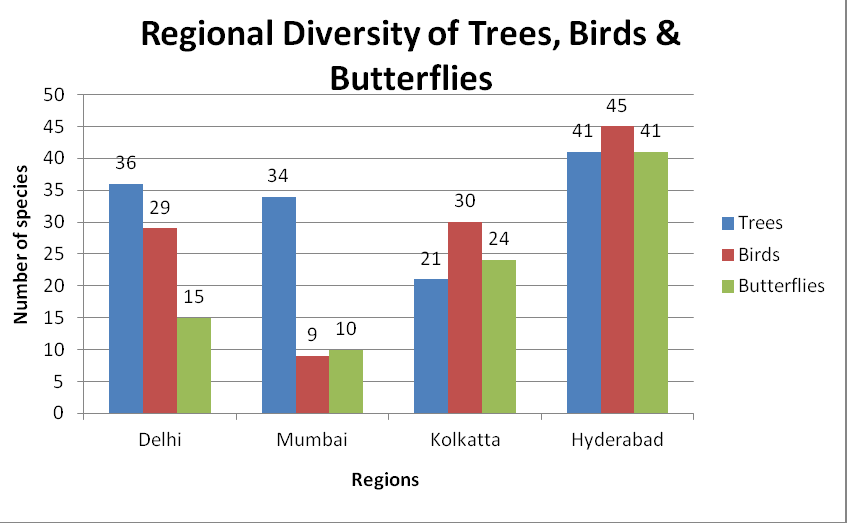 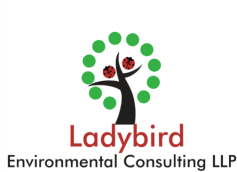 A sample data set- FLIGHT PERIOD OF BUTTERFLIES AND BIRDS
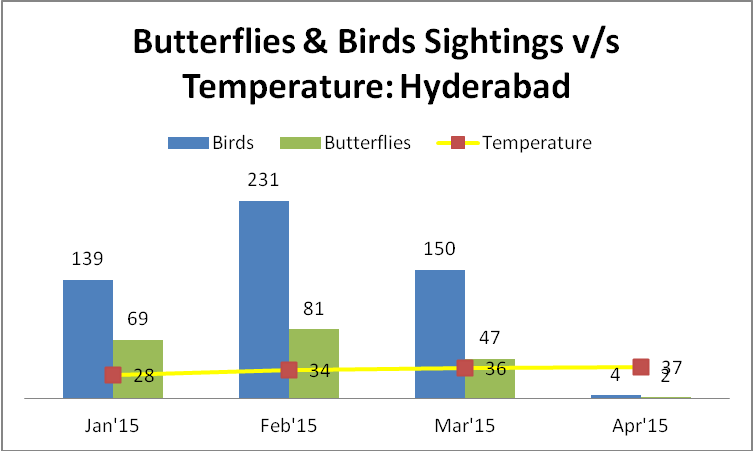 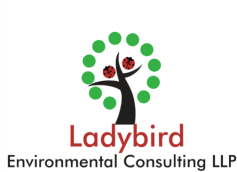 FLIGHT PERIOD OF BUTTERFLIES AND BIRDS
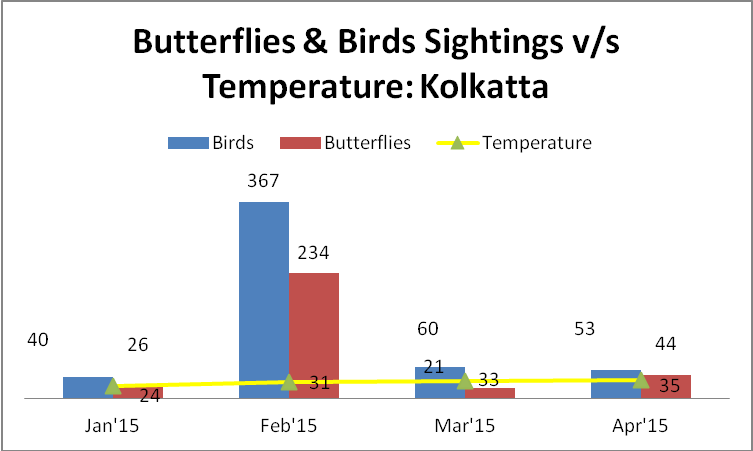 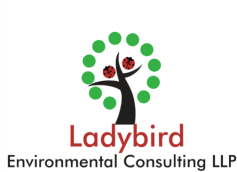 FLIGHT PERIOD OF BUTTERFLIES AND BIRDS
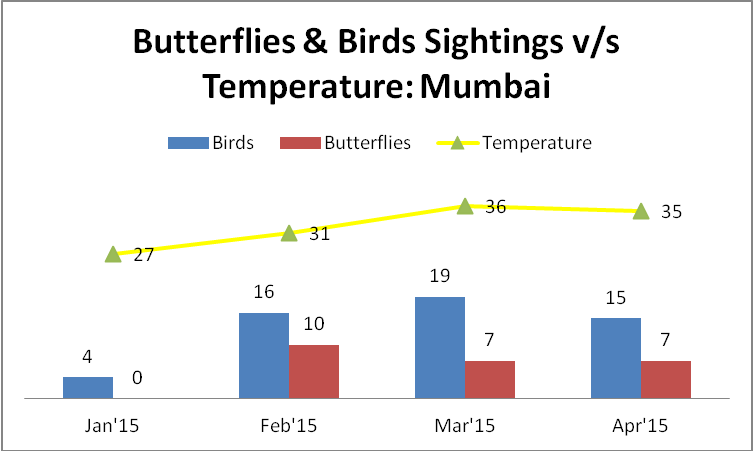 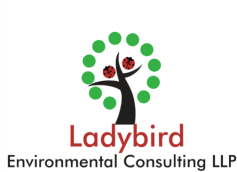 FLIGHT PERIOD OF BUTTERFLIES AND BIRDS
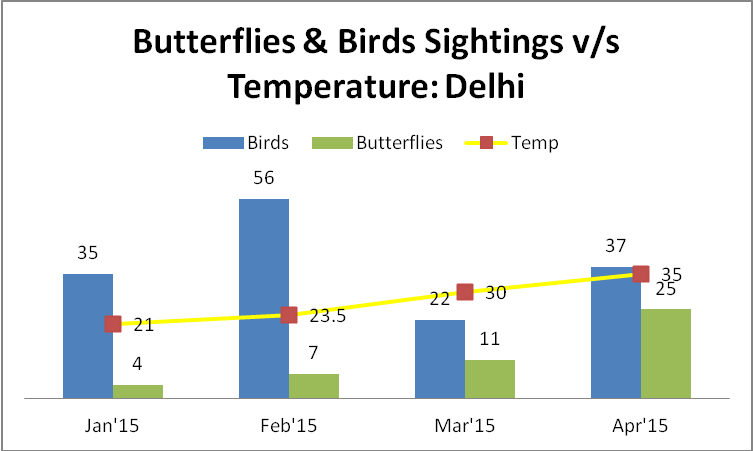 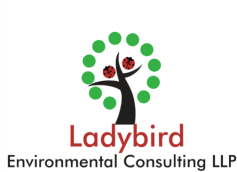 Pedagogical Analysis
Analysis of Theoretical Framework
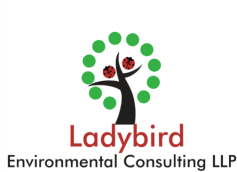 Pedagogical Analysis
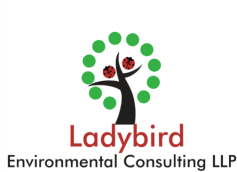 Adoption of Innovation theory by users
Pedagogical Analysis
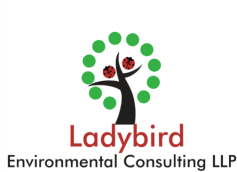 Analysis of General Characteristics
Discussion & Feedback
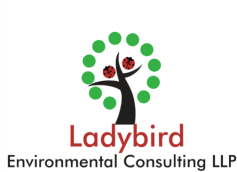 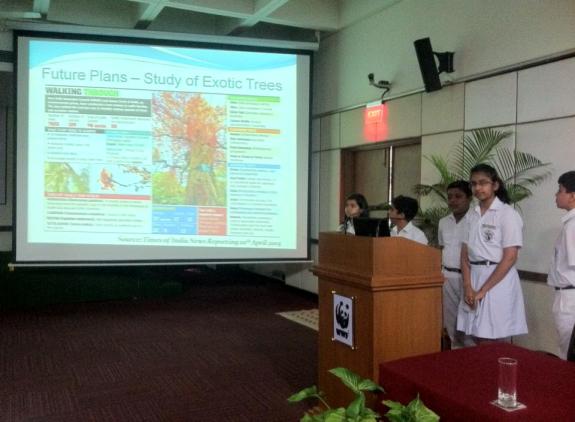 FEEDBACK 
Teachers : very useful; modern technology put to a good use
Students: Exciting way of learning; increased interest about environment; bird call feature very cool
DISCUSSION
Use of the App was successful in collecting urban biodiversity data
Could correlate with weather parameters
Students ventured out to collect data 
Mobile apps can actually be used as a too for engaging school students with outdoor activity
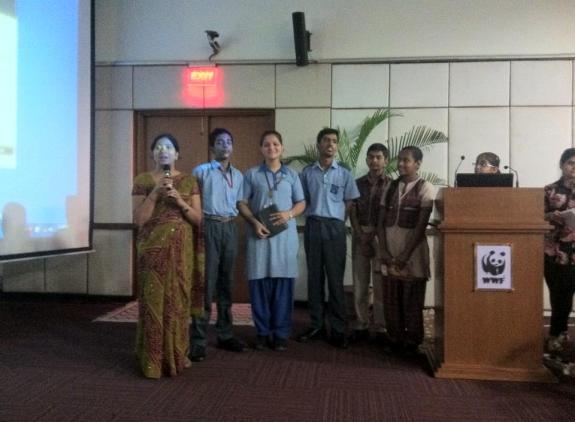 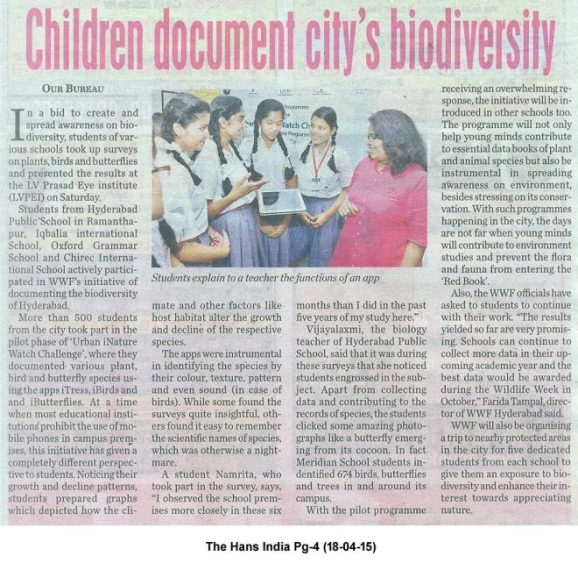 Media reports
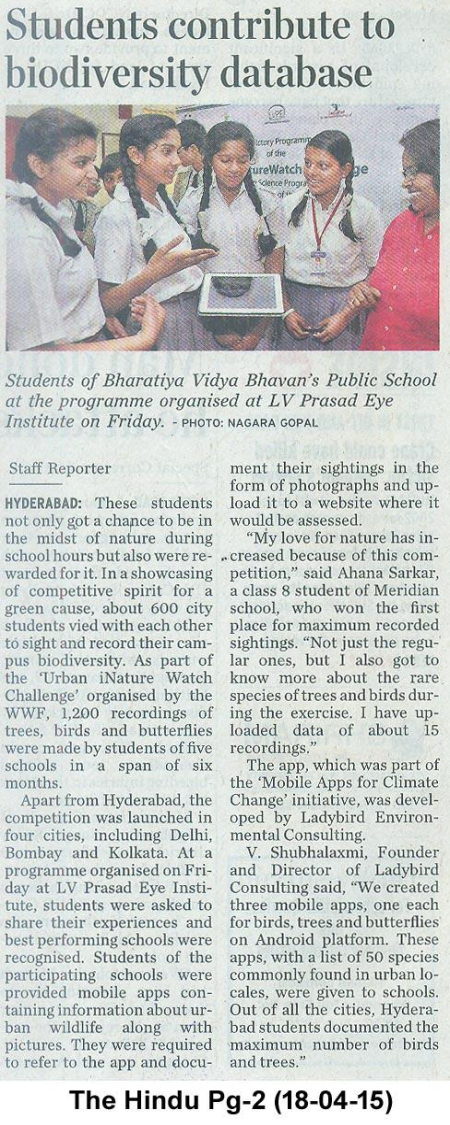 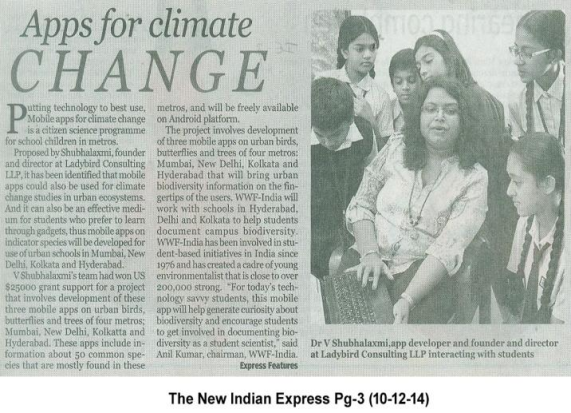 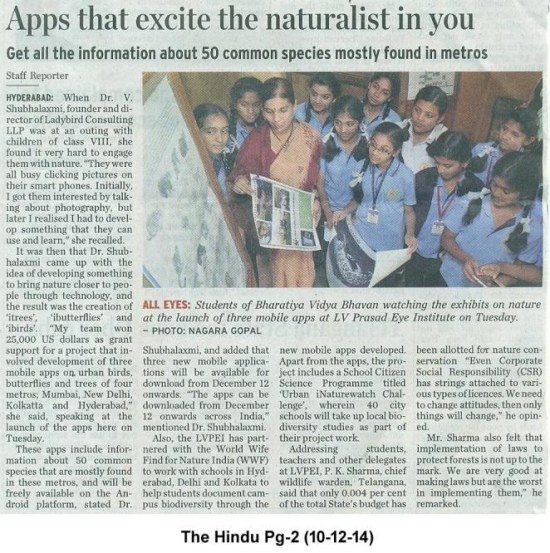 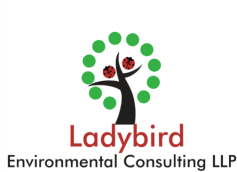 Acknowledgements
U.S. State Department’s Alumni Innovation Engagement fund for financial assistance and U.S. Consulate General, India for extending support to the project
WWF-India and Greenline for partnering with the project
LINC 2016 for accepting the paper and providing travel grant
5 Authors of the paper
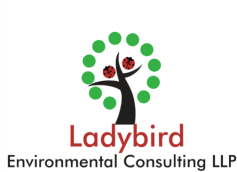 Post project updates
iNaturewatch Foundation has been formed as a nonprofit entity which will promote citizen science in urban India using the mobile apps
Mobile apps will be upgraded for additional 25 species
iNaturewatch Newsletter will be sent to all dataloggers
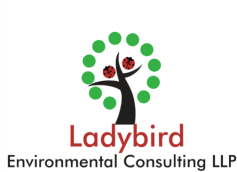 Thank you for your time
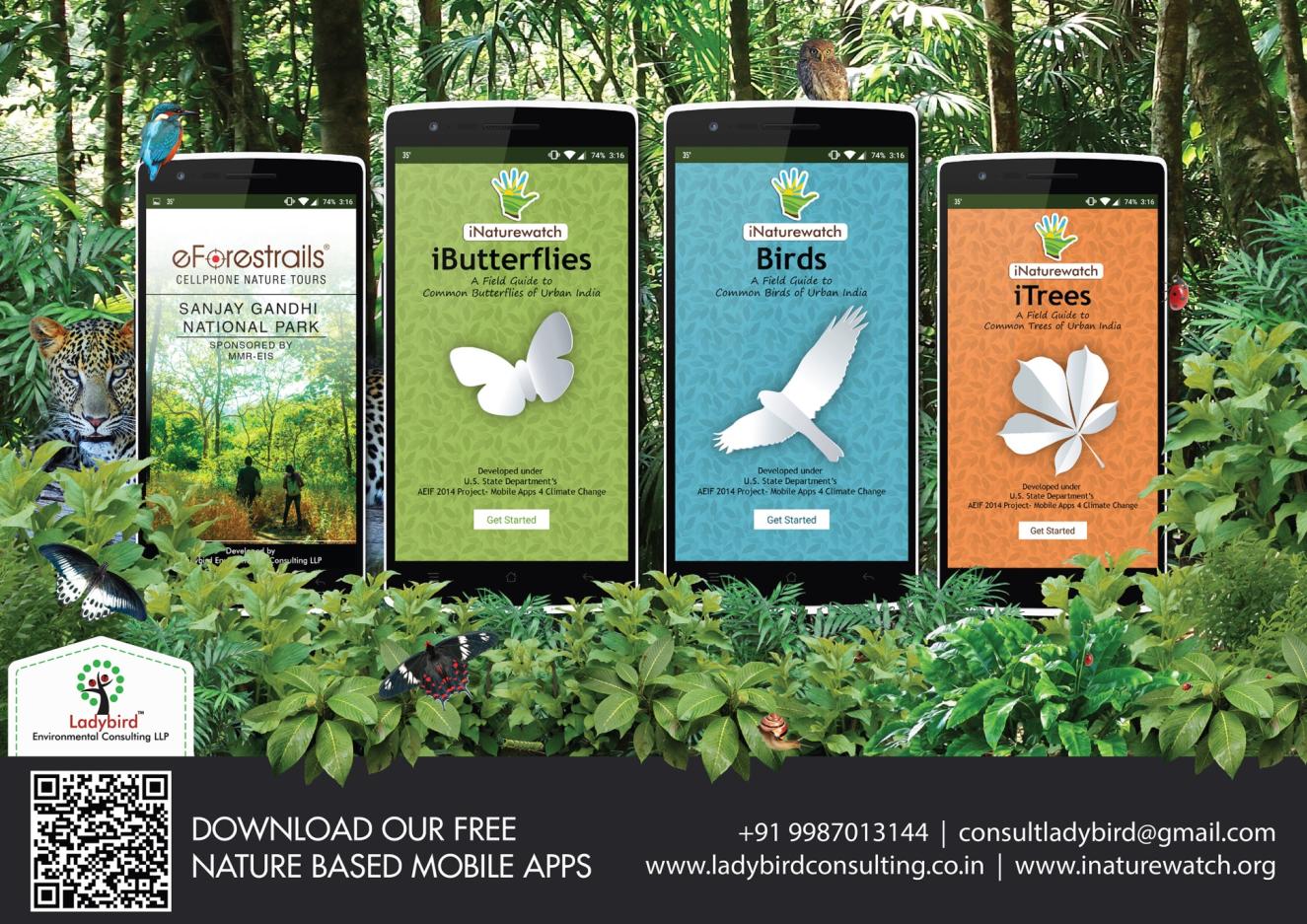